Научно-практическая конференция «Наука, образование, инновации и технологии: оценки, проблемы пути решения»
Комбинированная солнечно-тепловая котельная установка
Д.т.н.,проф., Обозов А. Дж.
апрель  28-29, Бишкек  2022 г.
Анализ схем солнечного теплоснабжения
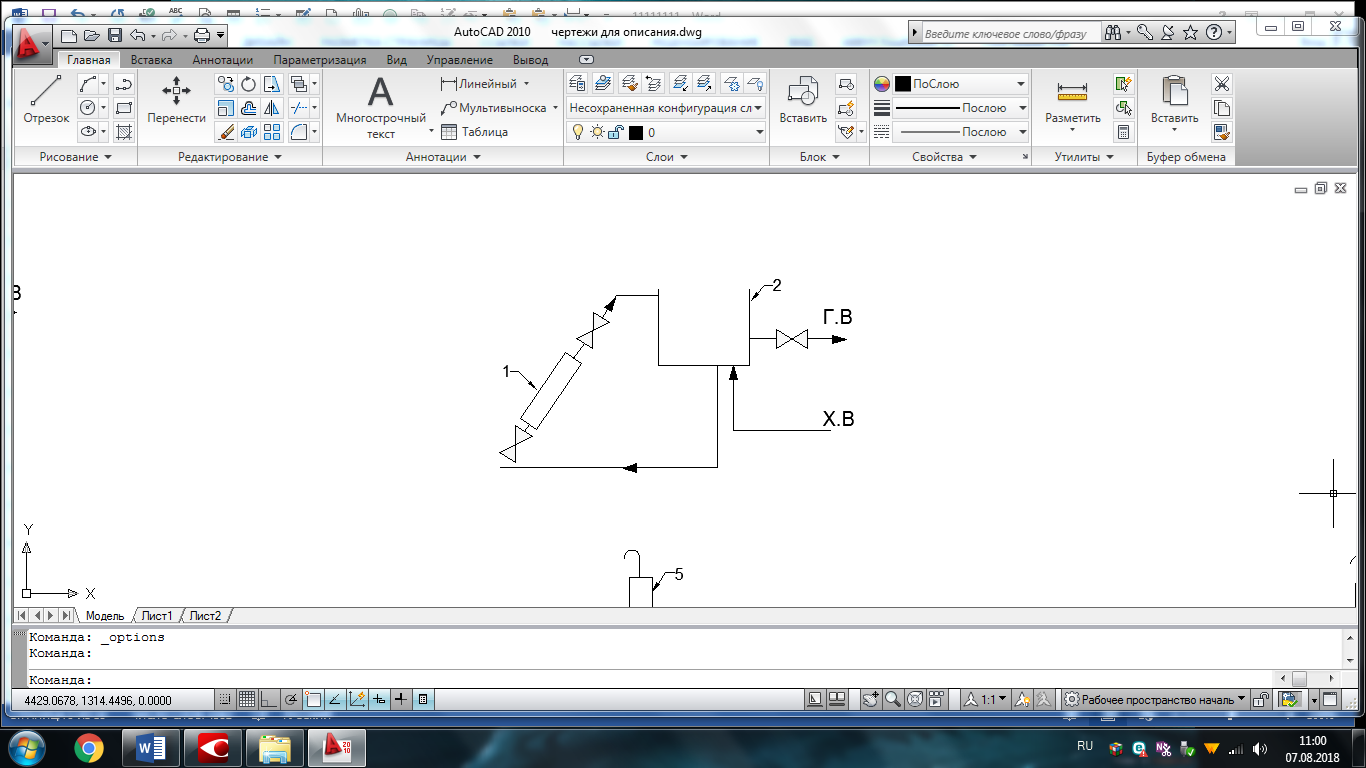 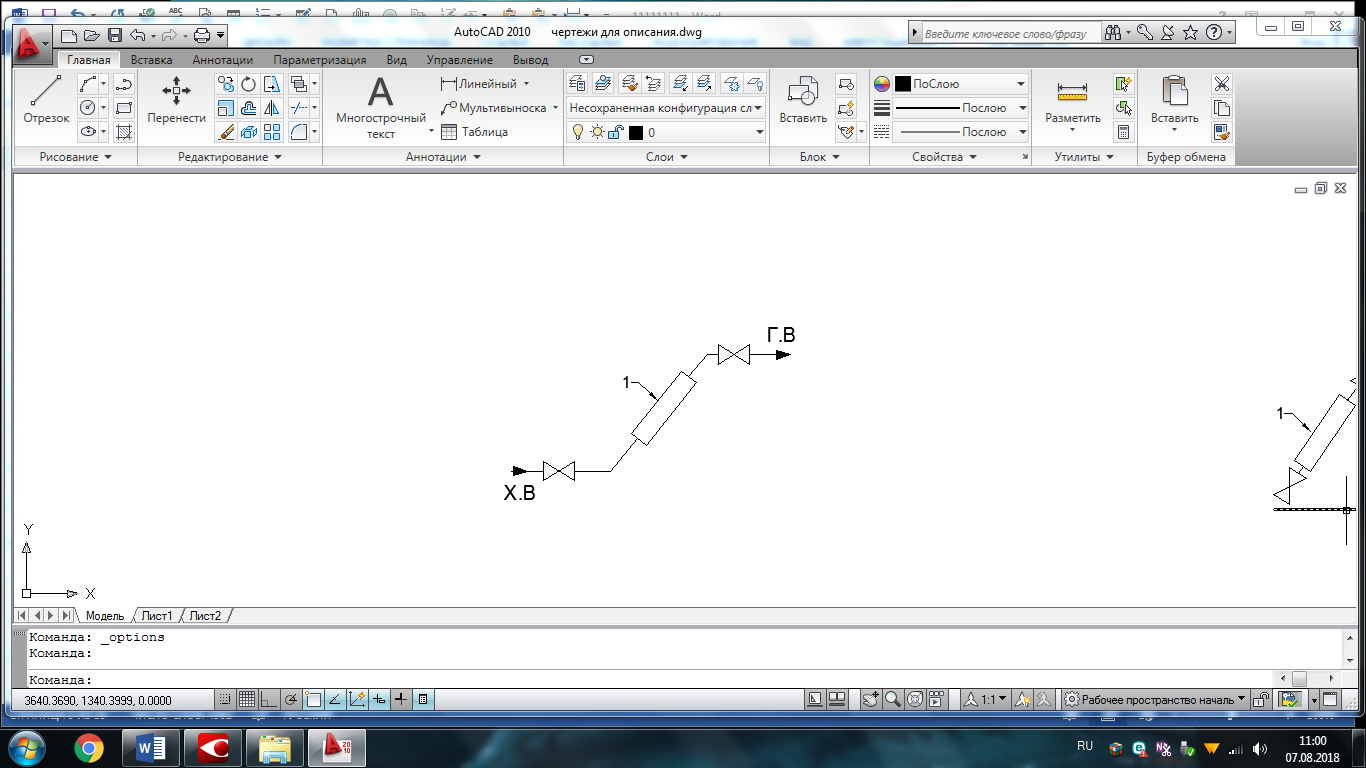 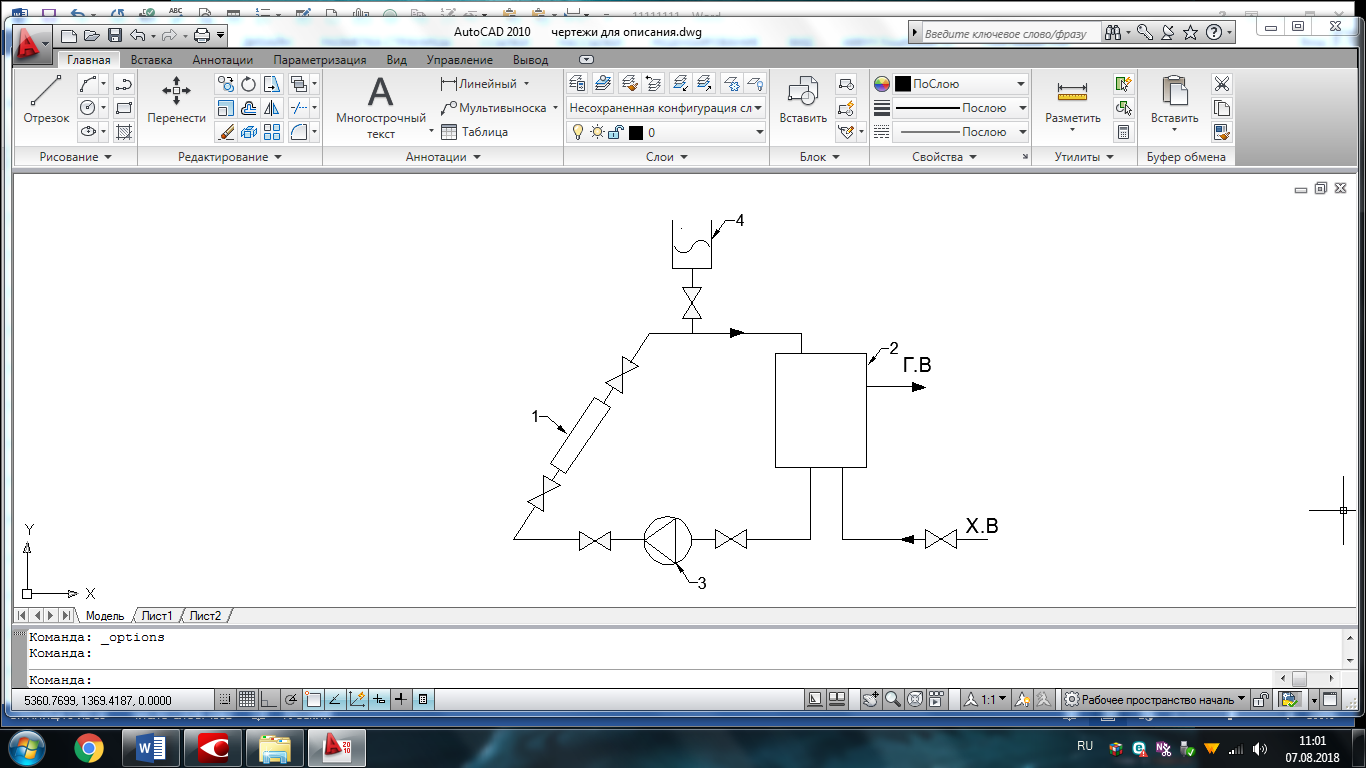 проточная
Сезонная с естественной циркуляцией
Сезонная с принудительной циркуляцией
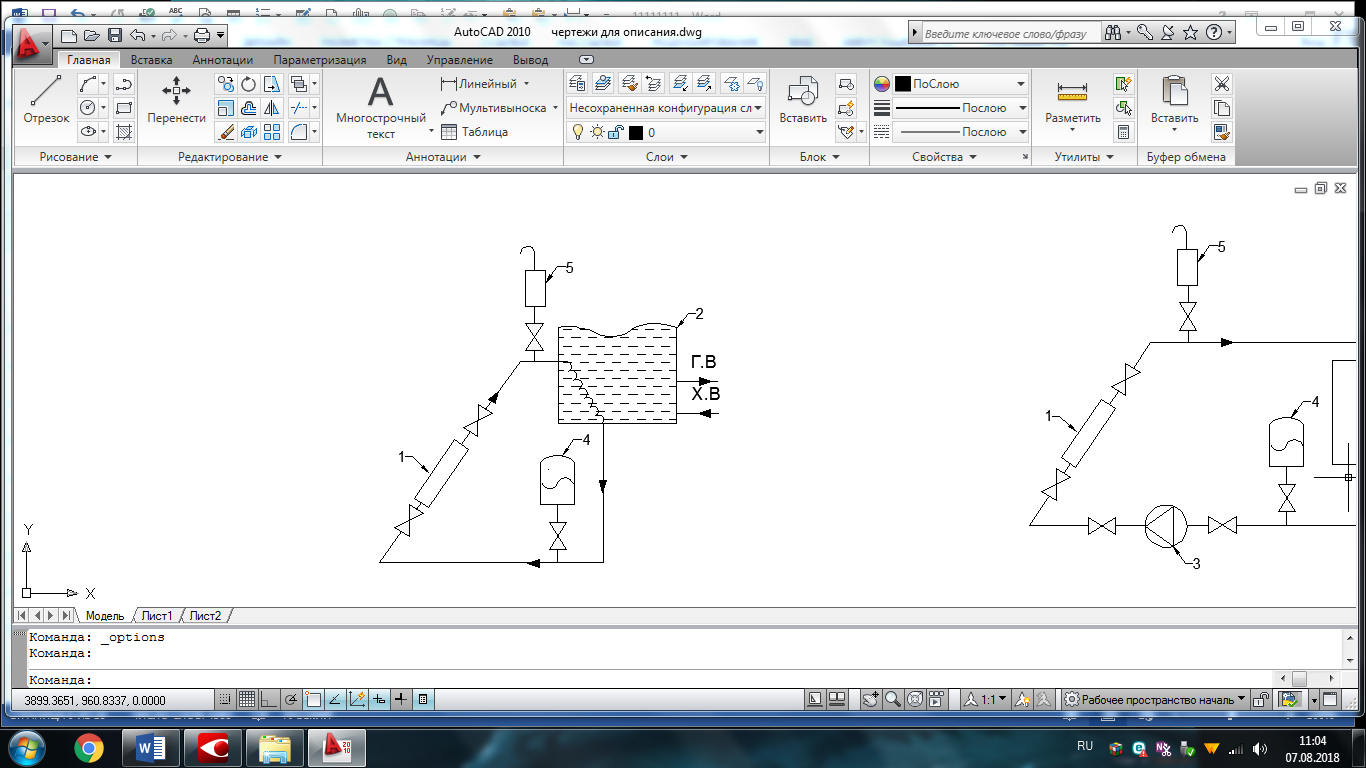 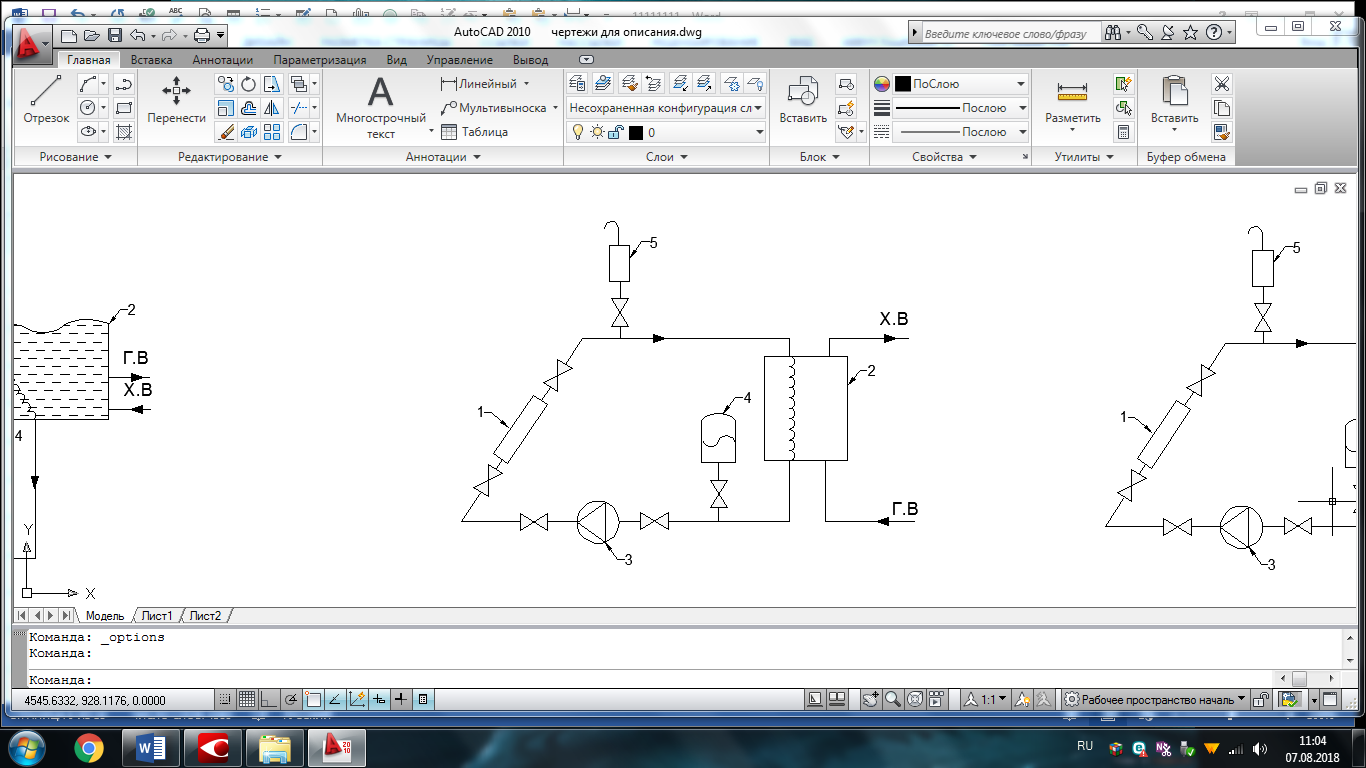 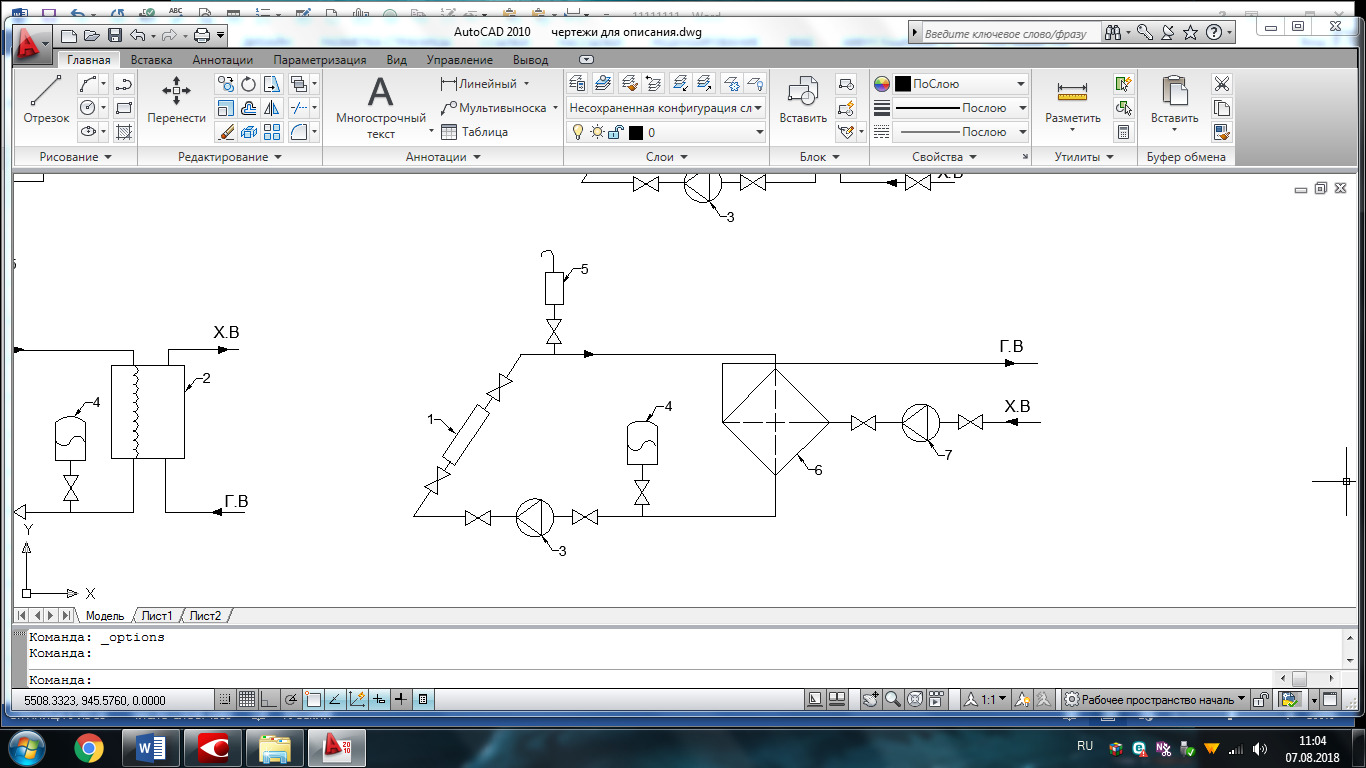 Круглогодичная с принудительной циркуляцией (одноконтурные)
Круглогодичная с принудительной циркуляцией (2-х контурные)
Круглогодичная с естественной циркуляцией
Синтезированная схема солнечно-тепловой котельной
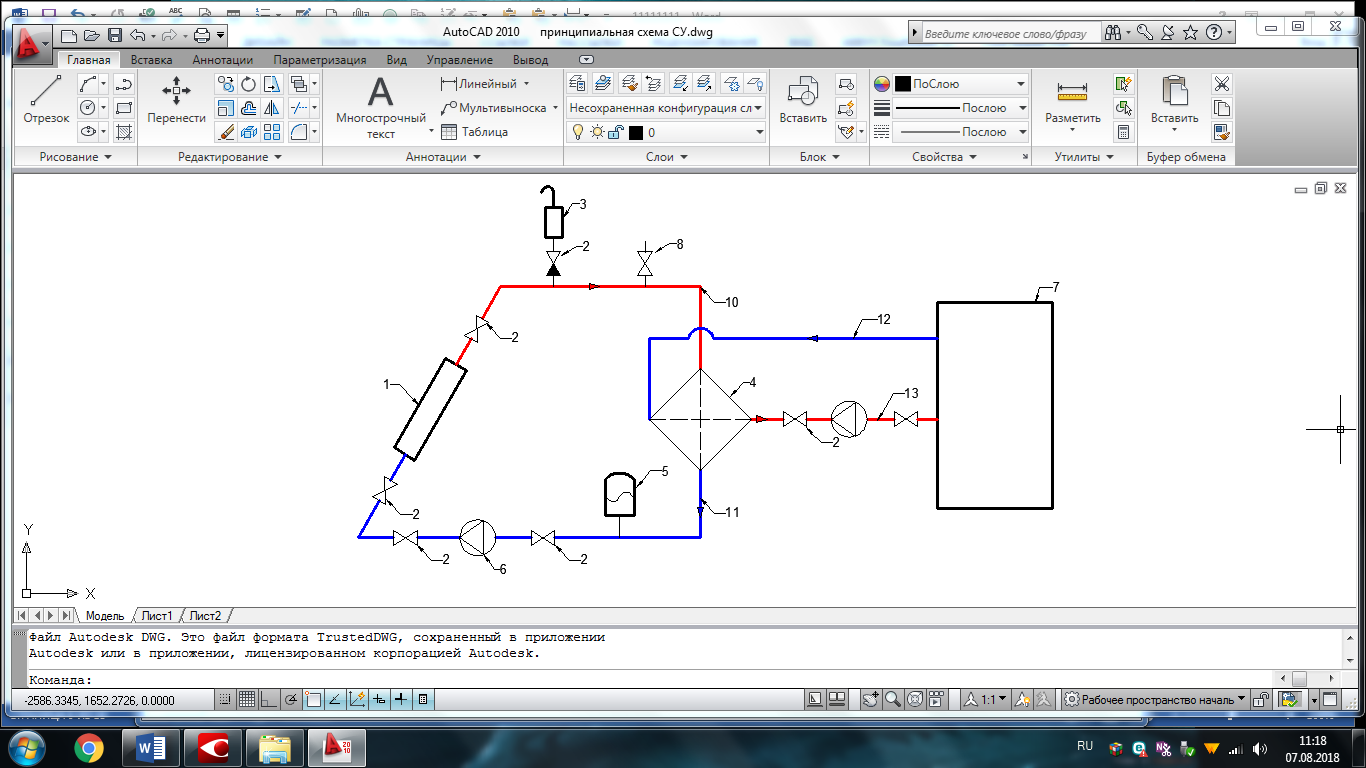 1-солнечный коллектор, 2-запорные вентили,3-воздухосборник,4-скоростной теплообменник,5-ме мбранный расширительный бак, 6 – циркуляционный насос солнечного контура, 7 – потребитель (метальная) 8 – предохранительный клапан, 9 – насос подачи воды в сеть котельной, 10 – трубопровод горячей воды солнечного контура, 11 – трубопровод холодной воды солнечного контура, 12 – трубопровод холодной воды, 13 – трубопровод горячей воды.
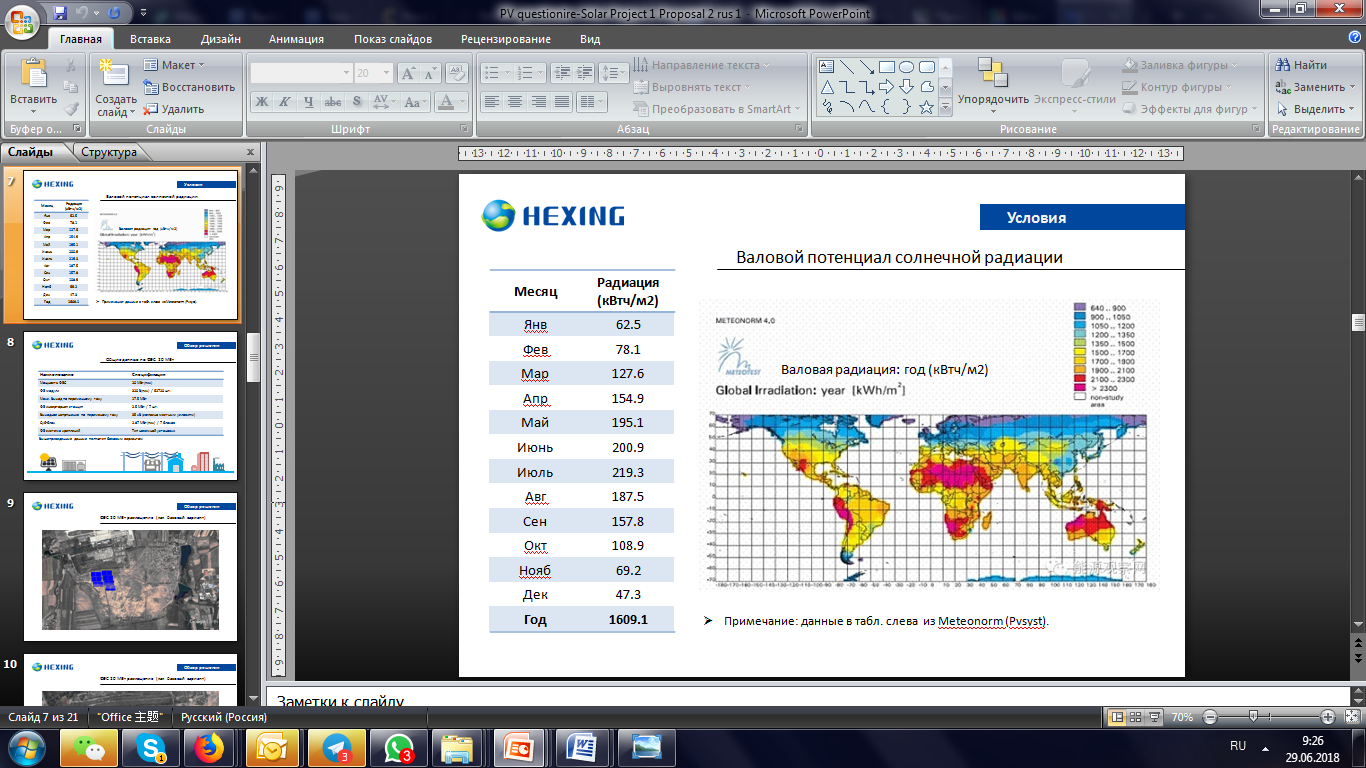 Диаграммы изменения солнечной радиации и температуры воздуха
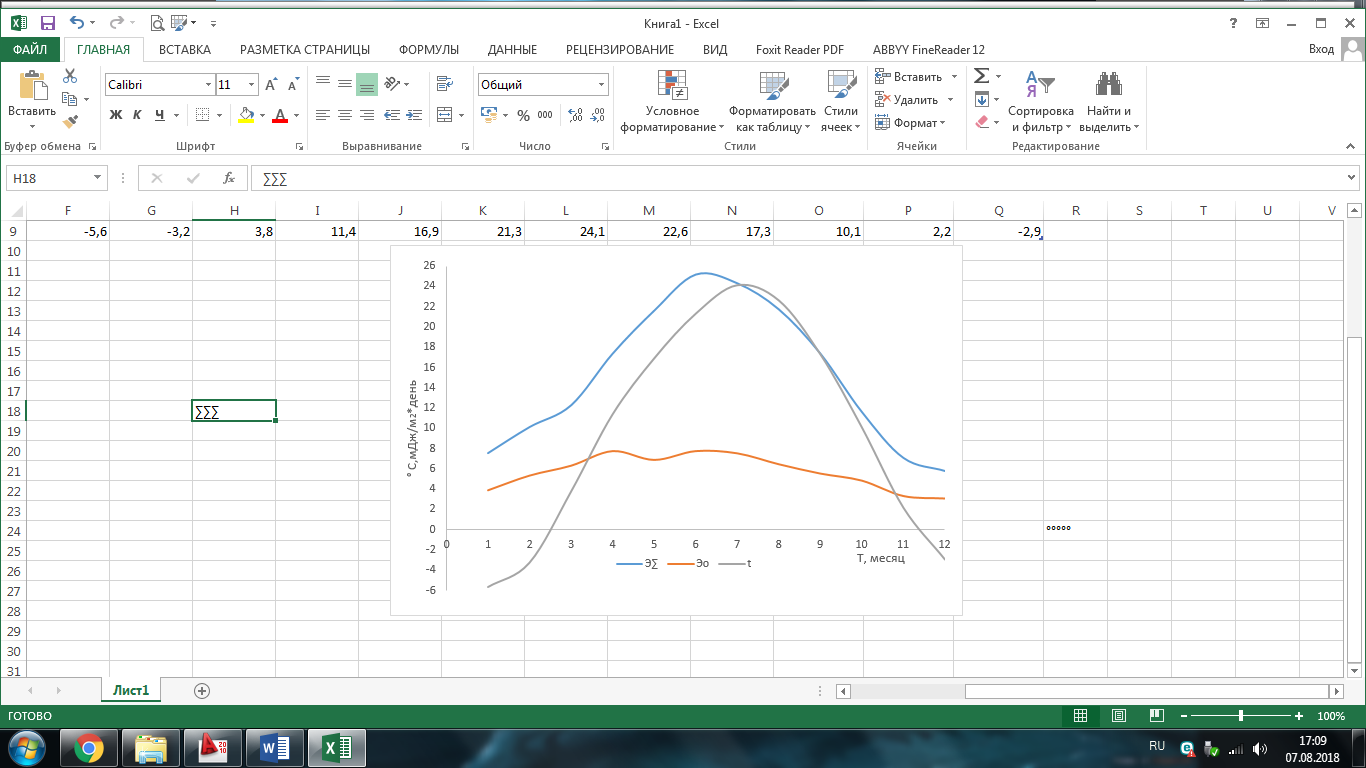 а) суммарная                  б)диффузная                в)температура
Расчет интенсивности солнечной радиации на наклонную поверхность коллектора
коэффициент   альбедо
где
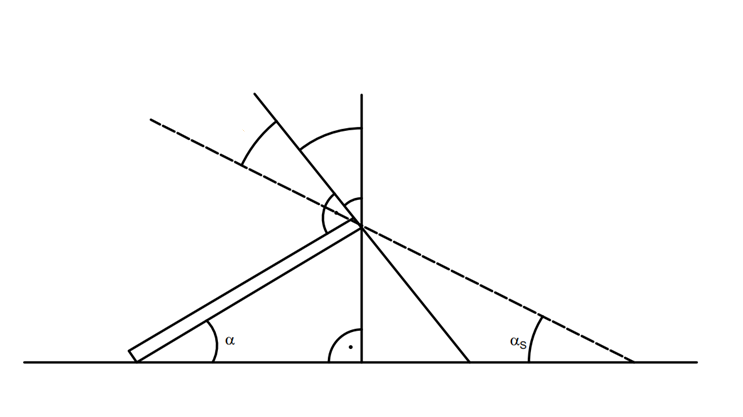 линия горизонта
Схема размещения солнечного коллектора на опорной ферме.
Определение угла наклона коллектора к горизонту
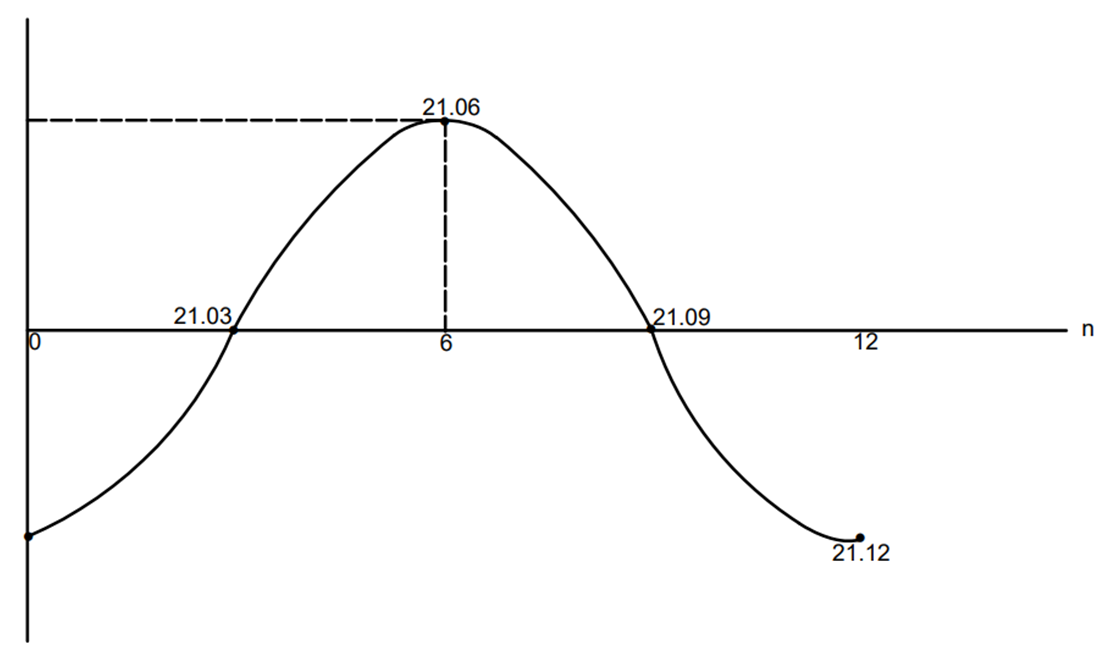 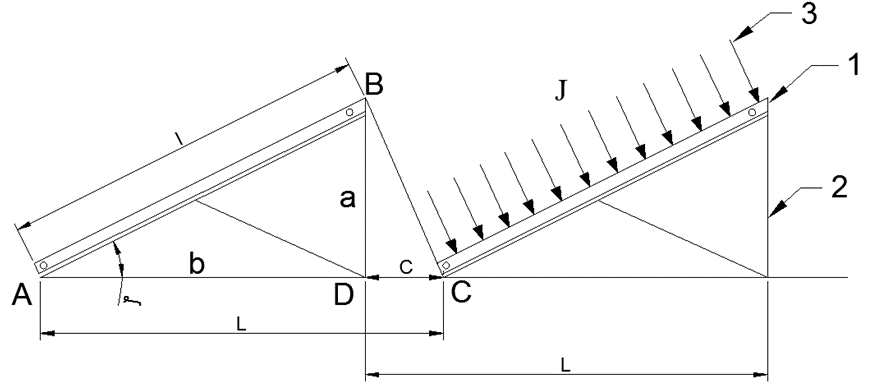 1-Солнечный коллектор, 2- опорная ферма,                3 – солнечная радиация, L – межрядное ростояние.
Диаграмма  изменения угла склонения в течении года
Схема обвязки стандартного модуля солнечного поля коллекторов
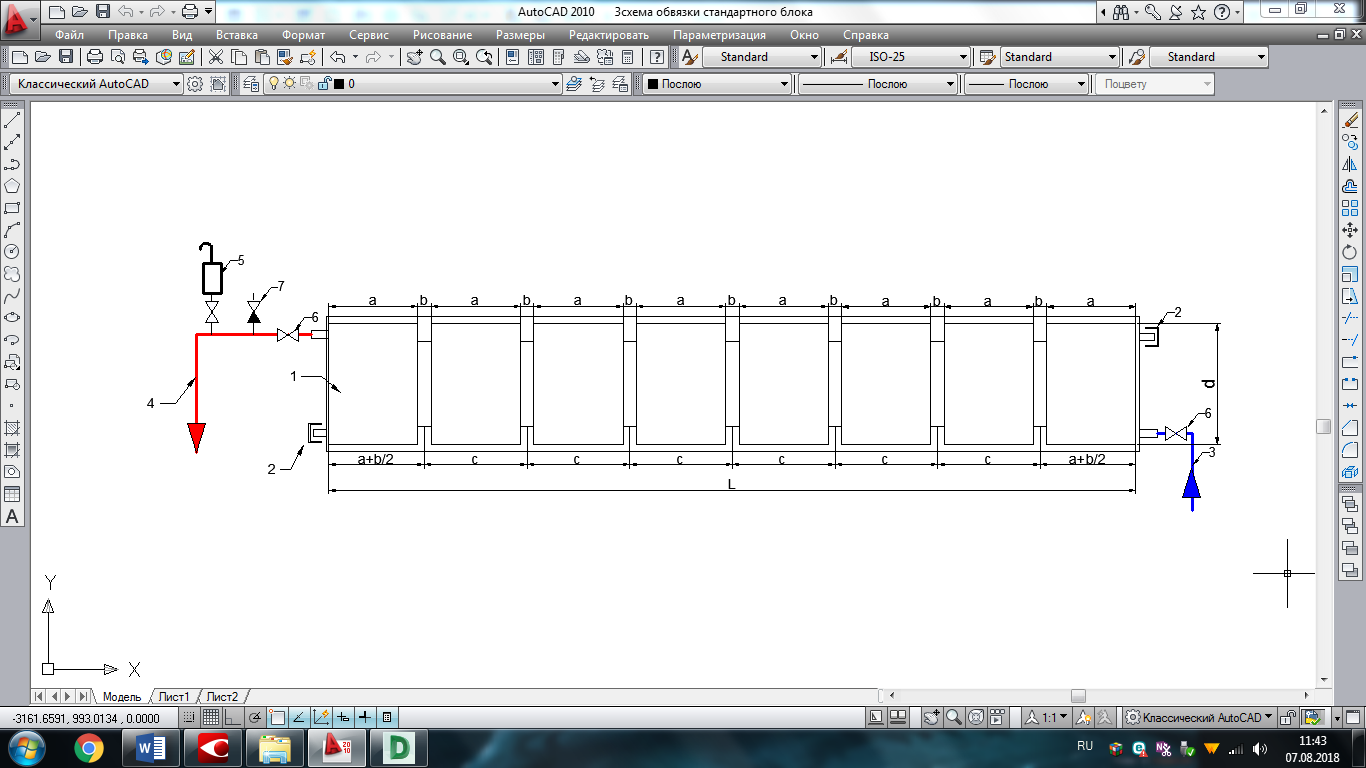 1 – солнечный коллектор, 2 – заглушки, 3 – трубопровод холодной воды (гликоль обратка), 4 – трубопровод горячей воды (гликоль подача), 5 – воздухосбростник, 7 – предохранительный клапан, 6 – регулируемые вентили.
Синтезированная схема солнечного теплоснабжения на котельной ротор
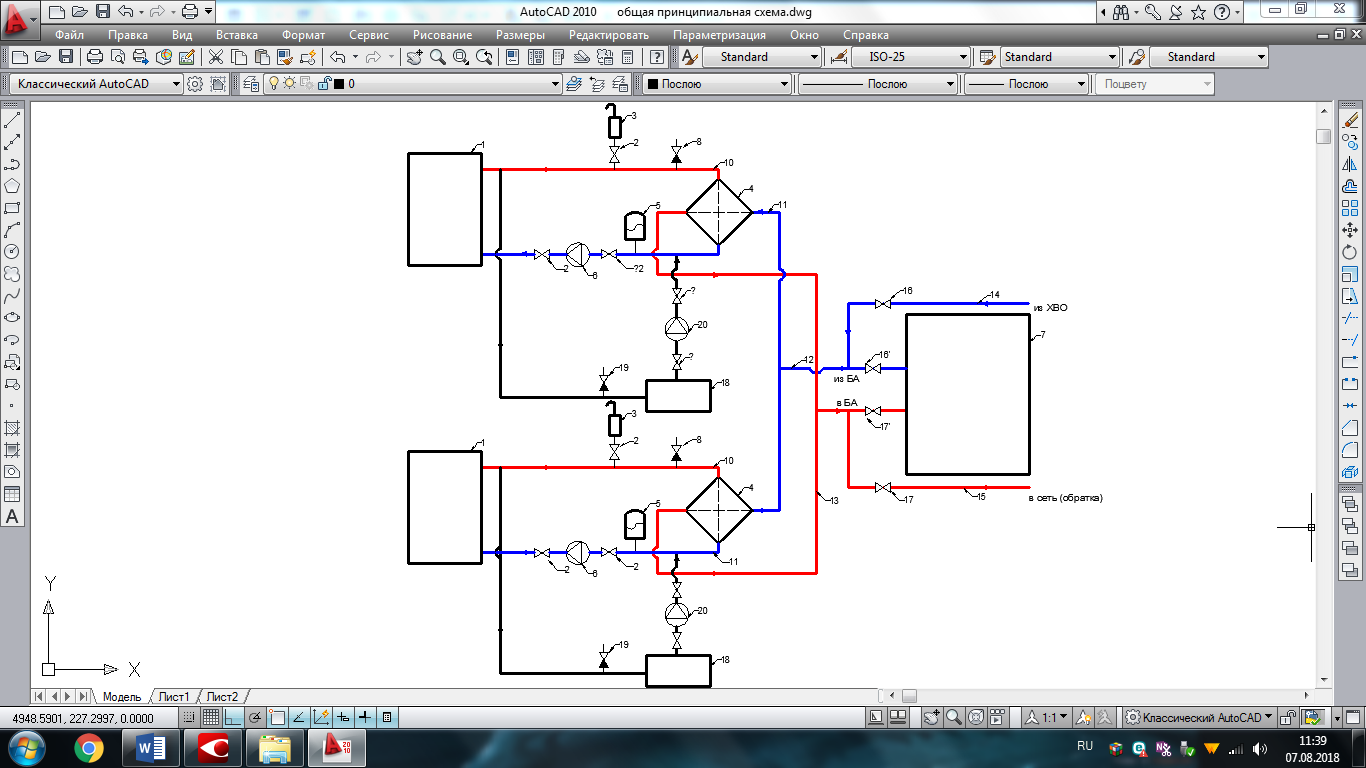 1-гелиополе, 2-вентили, 3-воздухосбросник, 4- скоростной теплообменник, 5-расширительный бачок, 6- бак аккумулятор, 7- циркуляционный насос,8- предохранительный клапан, 9-вентельная обвязка насоса, 10,11- трубопровод воды горячего и холодной воды солнечного контура, 12,13,14,15- трубопроводы сетевой обратки магистрали и в бак аккумулятор, 18- баки компенсаторы
Схема обвязки солнечного коллекторного поля
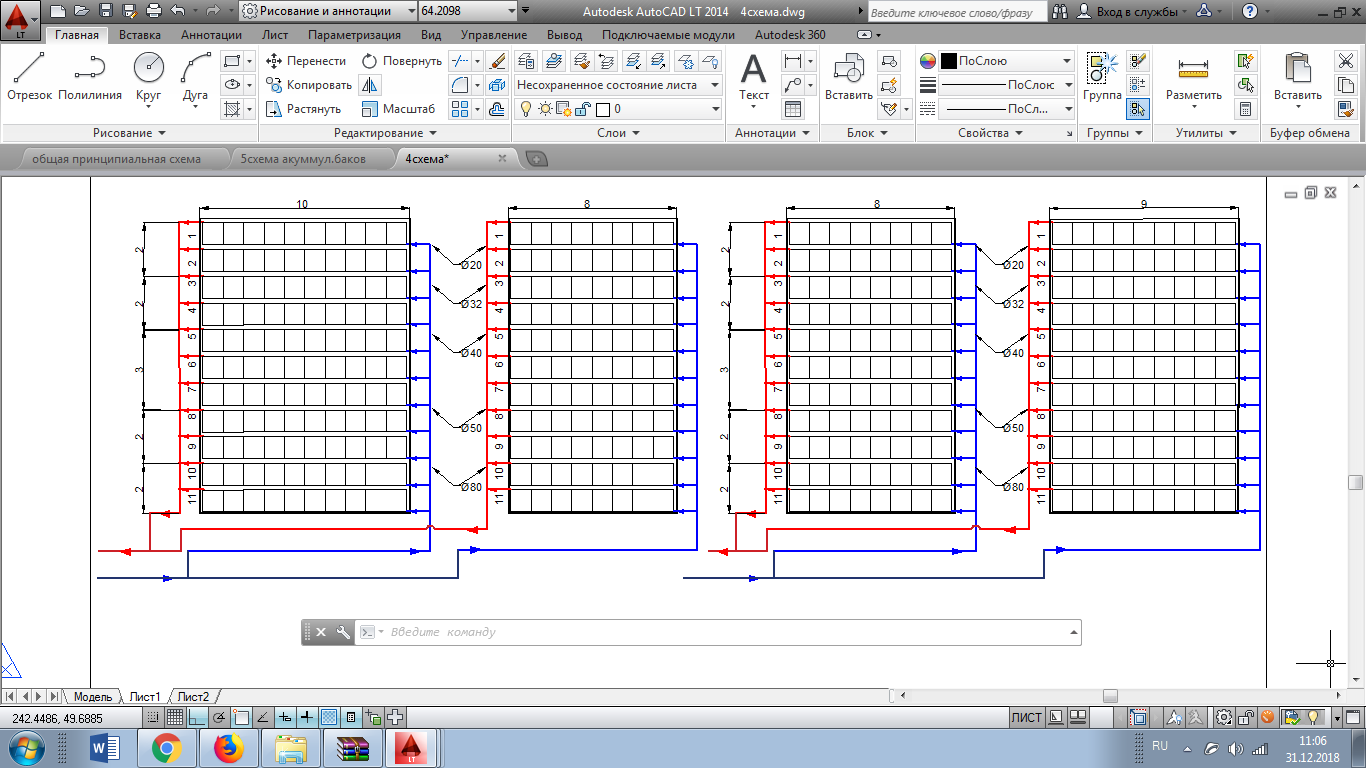 Схема соединения СУ к сетям котельной
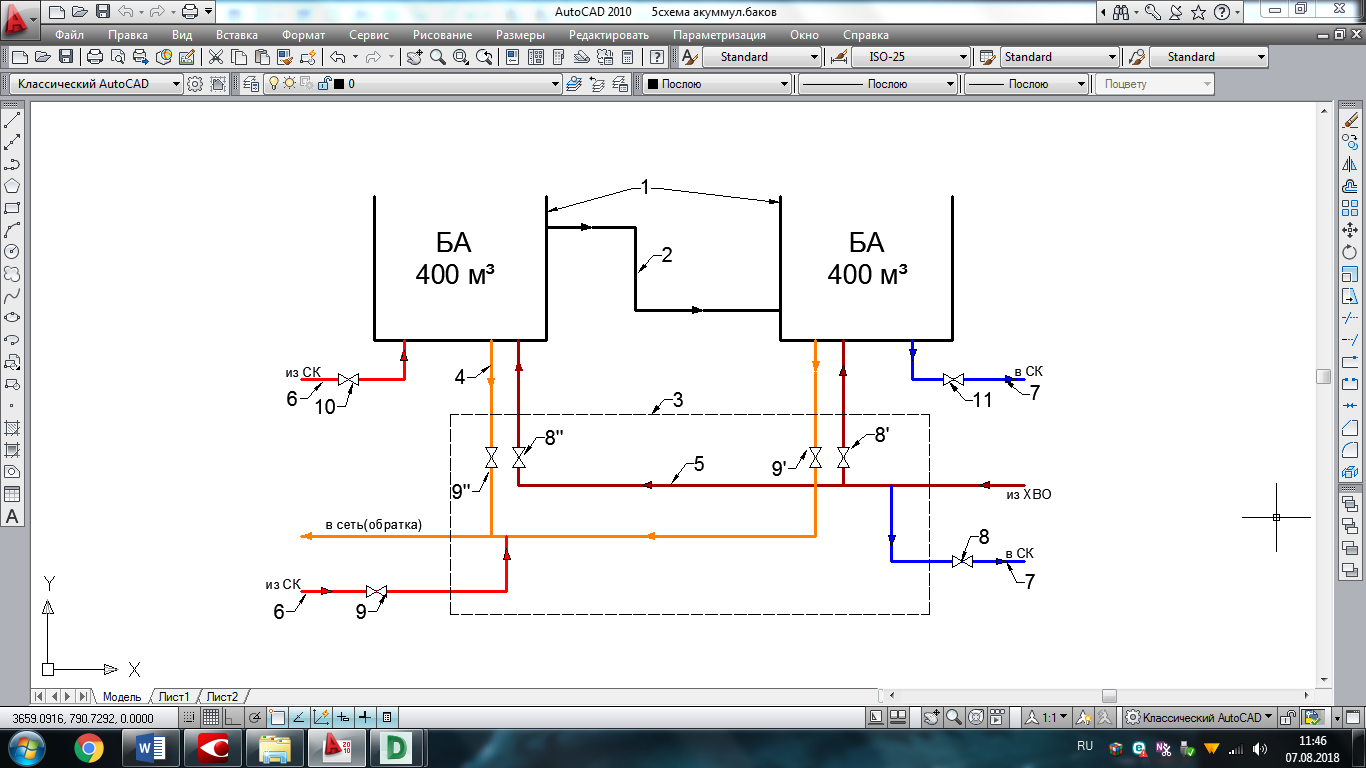 Схема обвязки коллекторного поля, магистральных сетевых трубопроводах котельных и емкостных баков- аккумуляторов
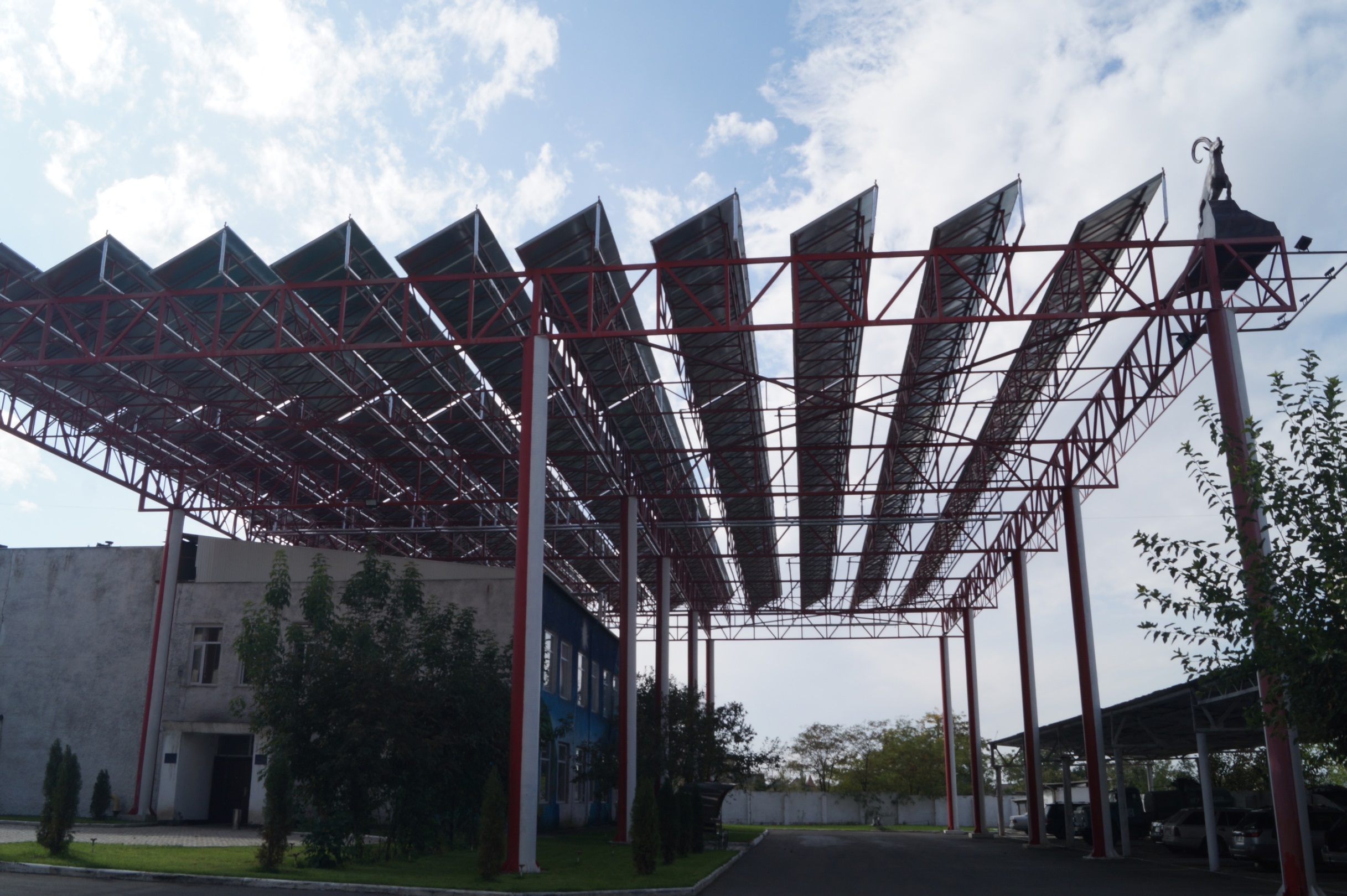 Общий вид коллекторного поля СУ
Элементы опорный конструкции СУ и бойлерный с системой контроля и управления
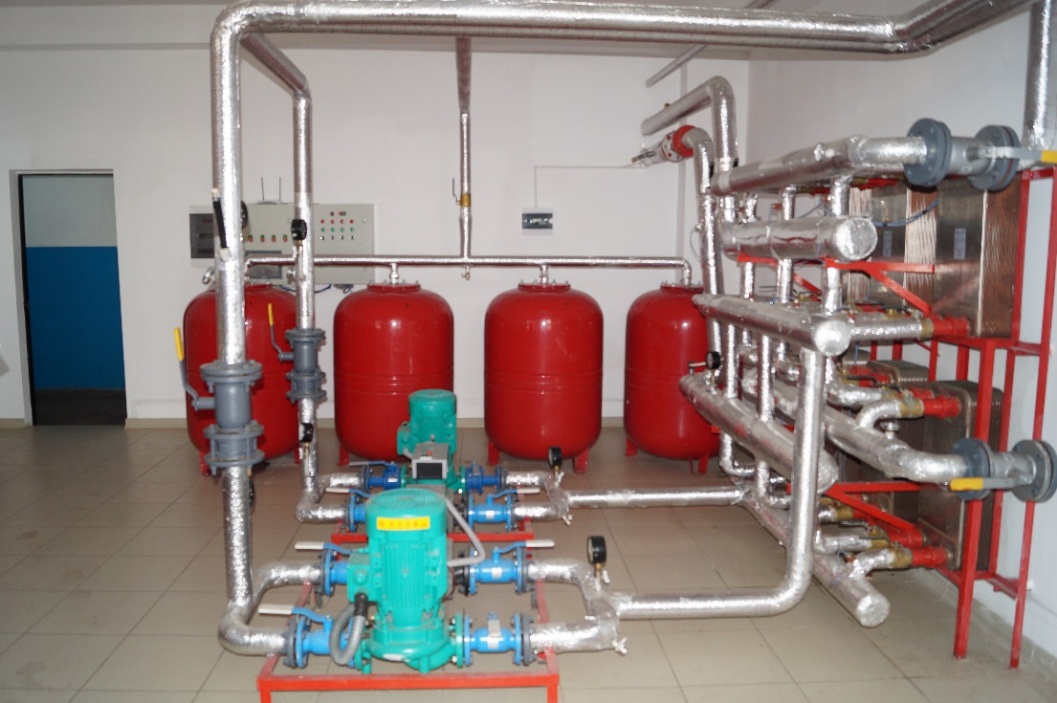 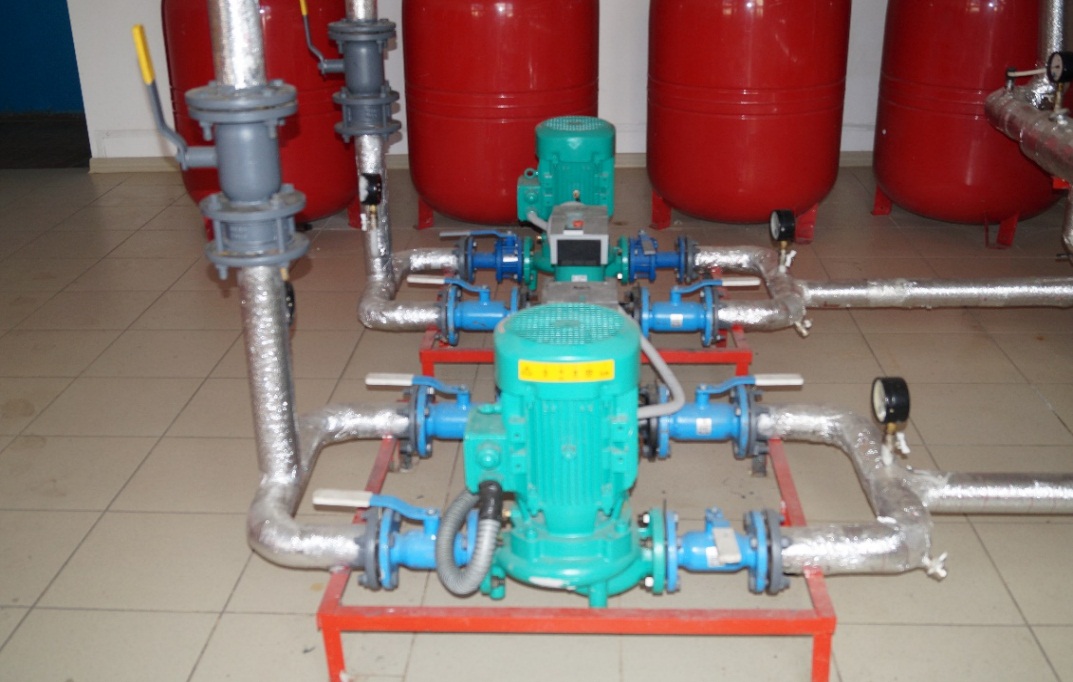 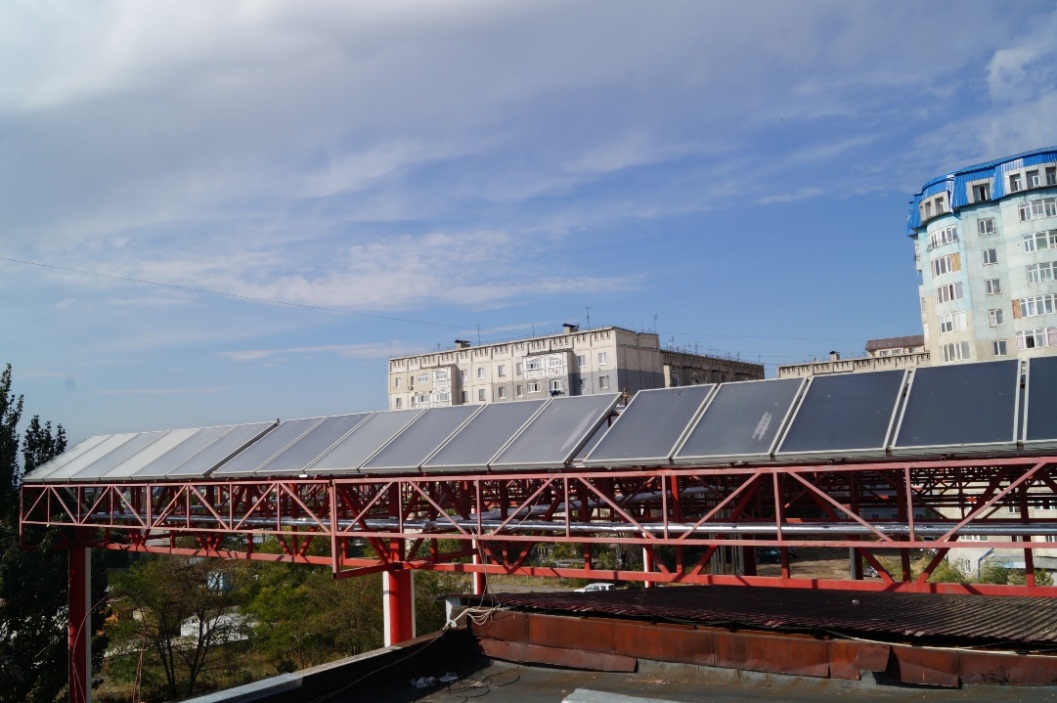 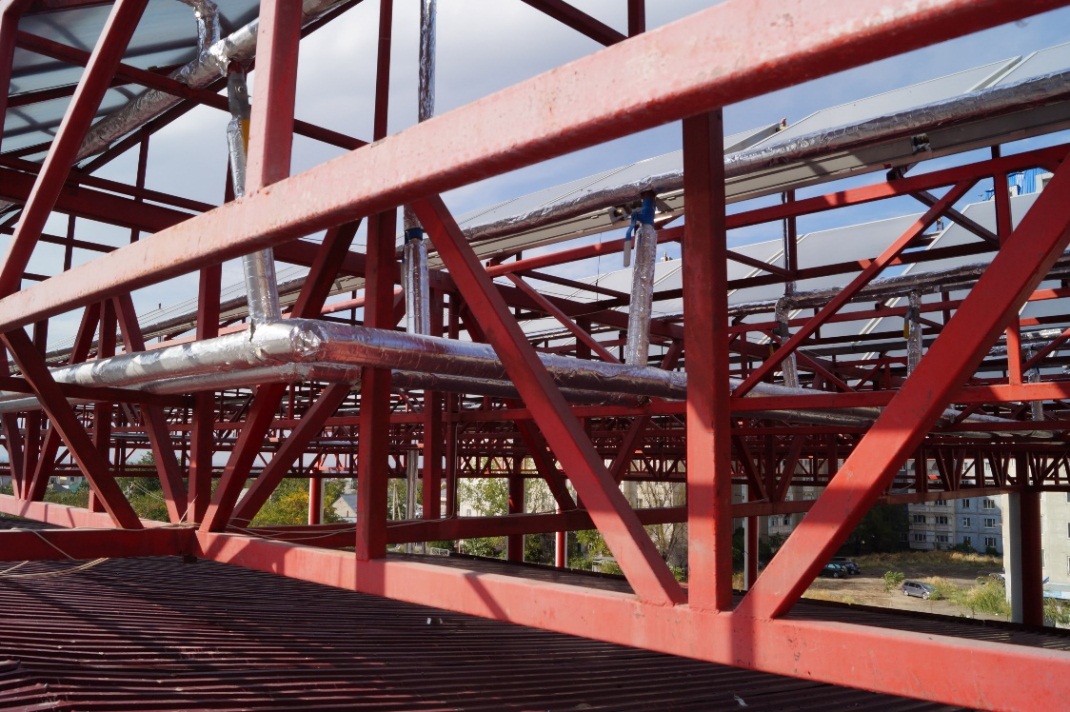 Резервные баки аккумуляторы
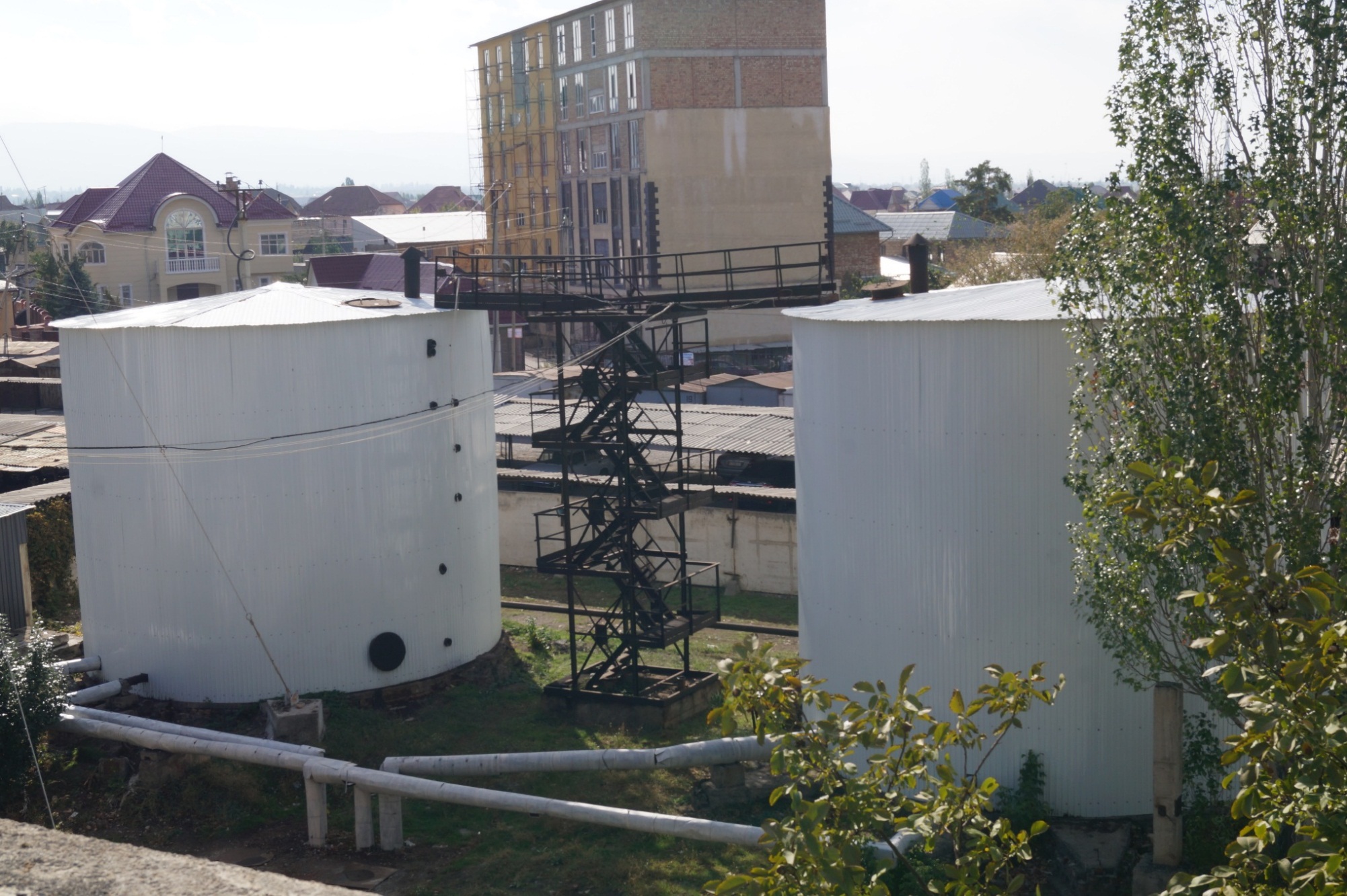 Технико-экономические параметры установки